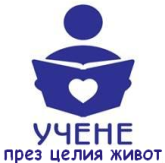 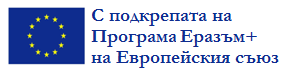 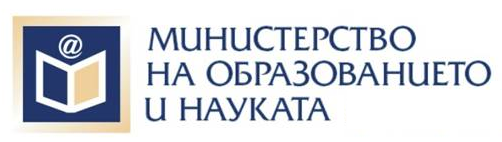 „Националните координатори в изпълнение на
Европейската програма за учене на възрастни”
Национални координатори за изпълнение на Европейската програма за учене на възрастни
Покана за предложения – ЕАСЕА 02/2015
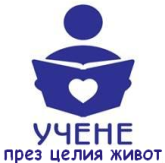 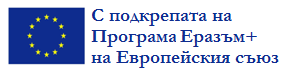 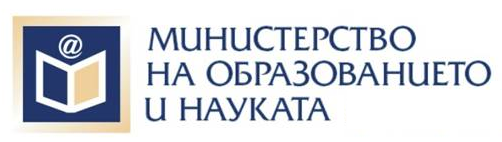 „Националните координатори в изпълнение на
Европейската програма за учене на възрастни”
Грантовата схема цели да подпомогне държавите:
Да постигнат кохерентност и ефективност на политиките, влияещи върху образованието и обучението на възрастни, чрез ефективна координация между всички заинтересовани страни;
Да предоставят достъпно, ефективно и осигурено с информация образование и обучение за възрастни (вкл. със средства от ЕСФ);
Да създадат условия за участие на всички заинтересовани страни в изпълнението на Европейската програма за учене на възрастни на национално и регионално ниво.
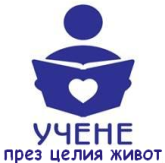 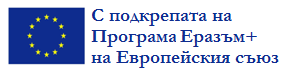 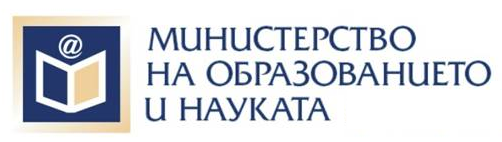 „Националните координатори в изпълнение на
Европейската програма за учене на възрастни”
Специфична цел:
Да съдейства за увеличаване на участието на нискоквалифицирани хора във форми на учене за повишаване на основните умения и ключовите компетентности.


Примерни допустими дейности:
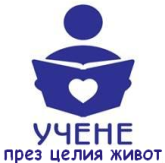 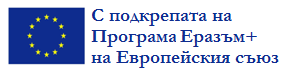 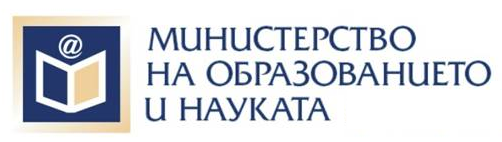 „Националните координатори в изпълнение на
Европейската програма за учене на възрастни”
…Подобряване на основните умения на възрастните…
Подобряване на четивната и математическа грамотност и дигиталните умения за конкретна под-група възрастни, които се нуждаят от това;
Създаване на възможности за образование “втори шанс”, водещо до призната квалификация за възрастни, които не са завършили средното си образование;
Повишаване на обществената информираност за ползите от ученето на по-късен етап от живота и мотивиране на потенциални обучаеми за включване във форми на УЦЖ.
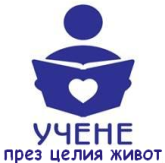 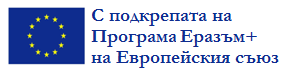 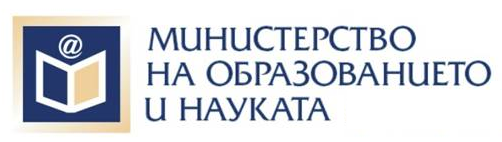 „Националните координатори в изпълнение на
Европейската програма за учене на възрастни”
…Ангажиране на работодателите…
Мерки за въвличане на по-голям дял работодатели в предоставянето на обучение на работното място;
Мерки за инкорпориране на придобиването на основни умения в обучението на работното място.

…Валидиране…

Процедури за идентифициране и оценка на уменията на ниско квалифицирани възрастни, на и извън пазара на труда, съгласно Препоръката за валидиране на неформалното и самостоятелното учене.
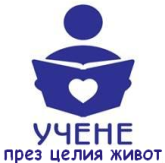 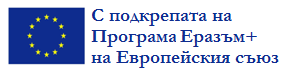 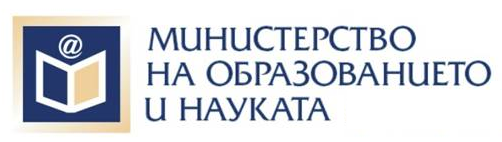 „Националните координатори в изпълнение на
Европейската програма за учене на възрастни”
…Качество…
Осигуряване на качеството, вкл. мониторинг и оценка на въздействието на политики и програми в сектора за учене на възрастни;
Оценяване и повишаване на компетентностите на конкретна под-група професионалисти в сферата на образованието и обучението на възрастни;
Ефективно използване на ИКТ в ученето на възрастни с цел разширяване на достъпа и подобряване на качеството на предлаганите образование и обучение.
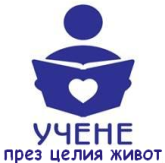 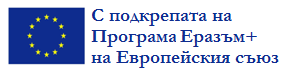 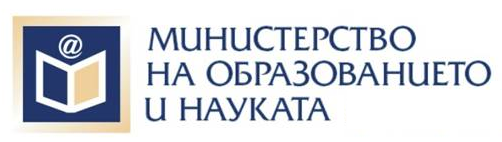 „Националните координатори в изпълнение на
Европейската програма за учене на възрастни”
…Разширяване на информационната основа…
Набиране на нова базова информация за ученето на възрастни с цел по-добро планиране и ориентиране на образованието и обучението на възрастни;
Осигуряване на съответствие между предлагането на възможности за учене на възрастни и нуждите на работодателите от умения.
…Предлагане…
Увеличаване на предлагането на курсове за придобиване на основни умения или ключови компетентности за определена под-група възрастни
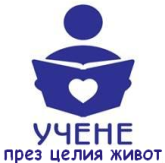 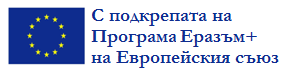 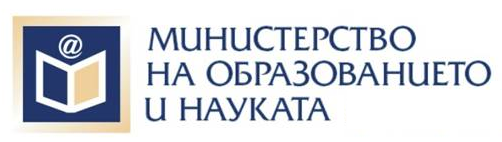 „Националните координатори в изпълнение на
Европейската програма за учене на възрастни”
Спомагателни дейности
Редовни срещи на заинтересованите страни, конференции и семинари, особено на регионално ниво;
Прилагане на европейските инструменти за осигуряване на качеството и прозрачност в сектора за учене на възрастни;
Трансфер на добри практики в политиките за учене на възрастни чрез транснационално сътрудничество с други участващи страни, вкл. учебни посещения, съвместни конференции и семинари
Дейности за осведомяване на широката общественост в подкрепа на националния диалог върху политиките за учене на възрастни.
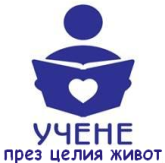 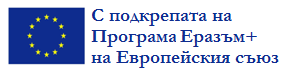 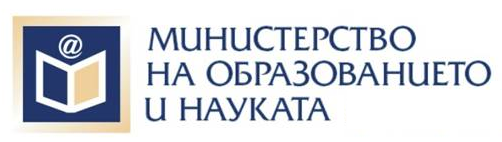 „Националните координатори в изпълнение на
Европейската програма за учене на възрастни”
Координация
Осъществява се от постоянно действащ механизъм (напр. управителен съвет, мрежа, координационна група), който гарантира ефективното изпълнение на проекта чрез сътрудничество между всички заинтересовани страни в сектора за учене на възрастни (министерства и агенции, социални партньори, гражданското общество, културни институции и др.) на национално, регионално и местно ниво.
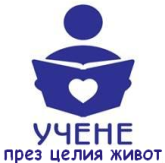 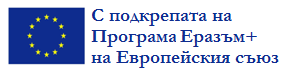 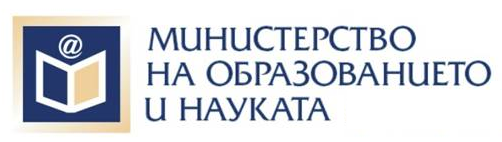 „Националните координатори в изпълнение на
Европейската програма за учене на възрастни”
Продължителност на проекта: 24 м.
01. 11. 2015 г. – 31. 10. 2017 г.

Максимална стойност на гранта:
173 000 Евро
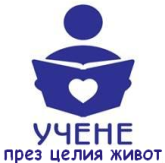 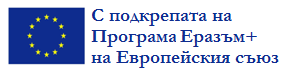 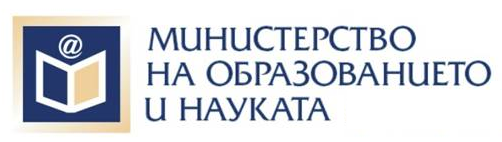 „Националните координатори в изпълнение на
Европейската програма за учене на възрастни”
Краен срок за кандидатстване:
19 май 2015 г.
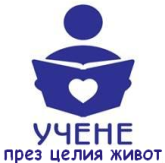 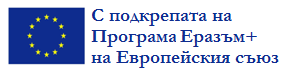 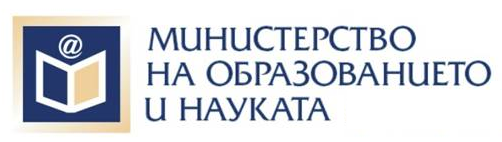 „Националните координатори в изпълнение на
Европейската програма за учене на възрастни”
Благодаря за вниманието!
Росица Панова, старши експерт
Отдел “Учене през целия живот, МОН
r.panova@mon.bg